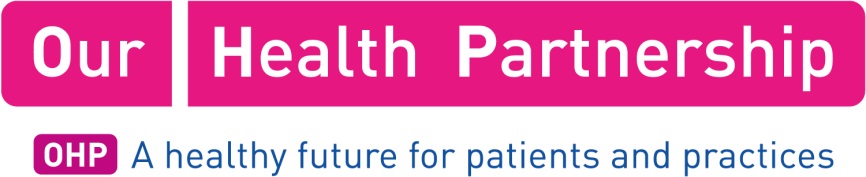 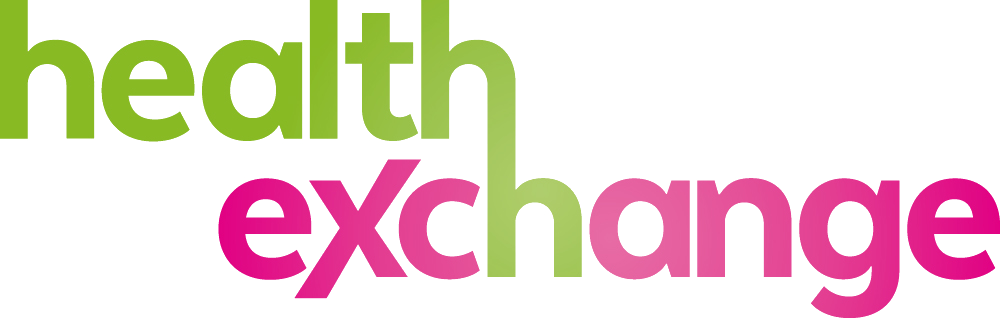 At times, we may feel
demotivated
unwell
isolated
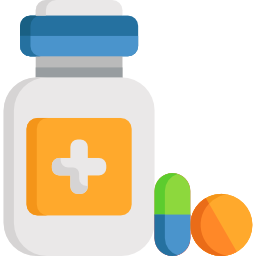 and a medical prescription is not always the answer.
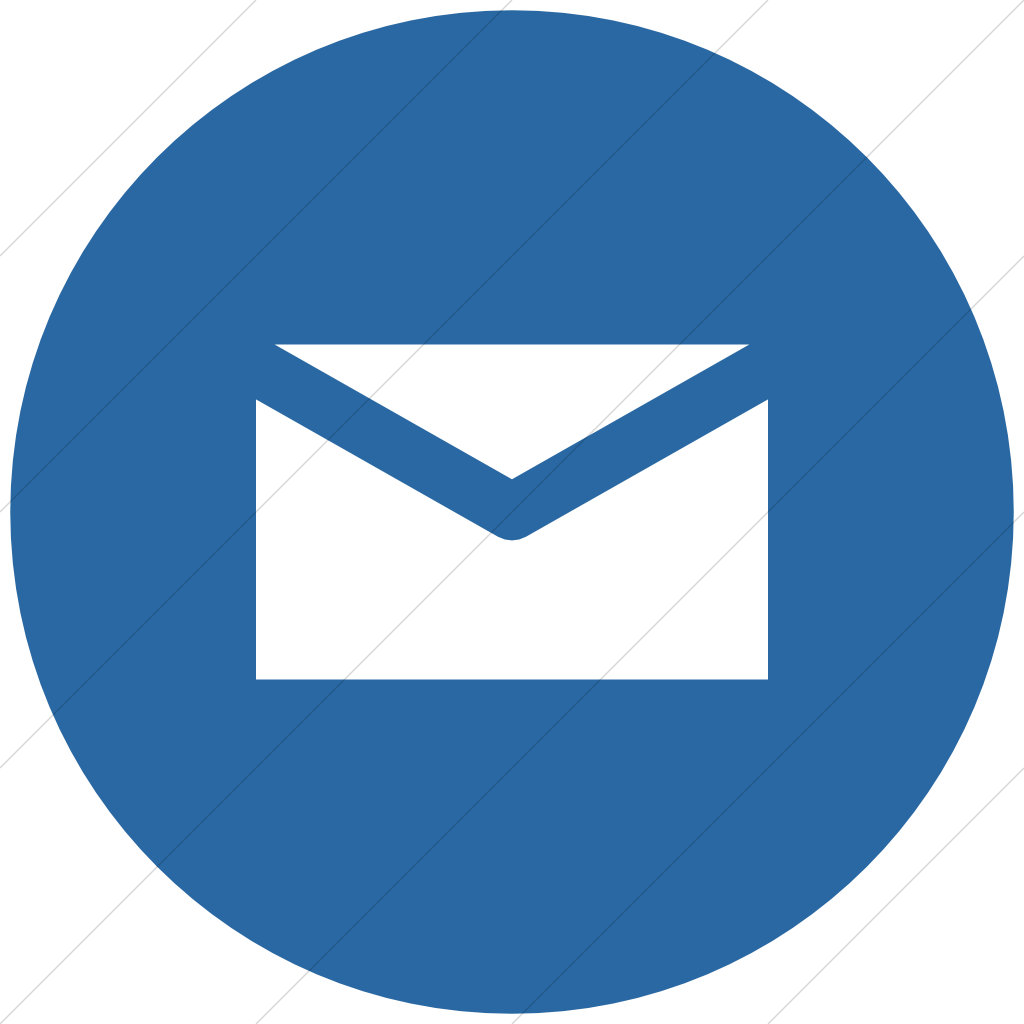 info@healthexchange.org.uk
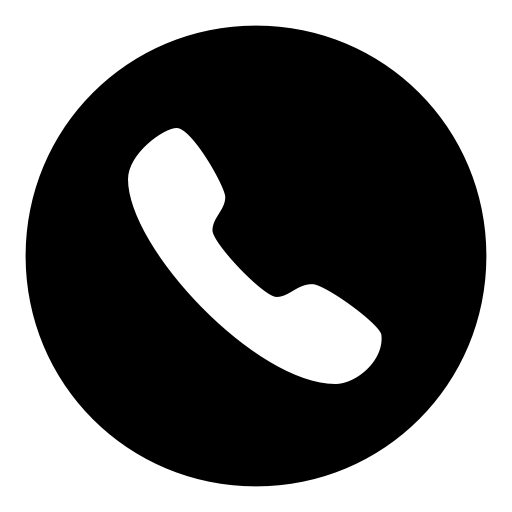 0121 663 0904  Quote ‘Social Prescribing’
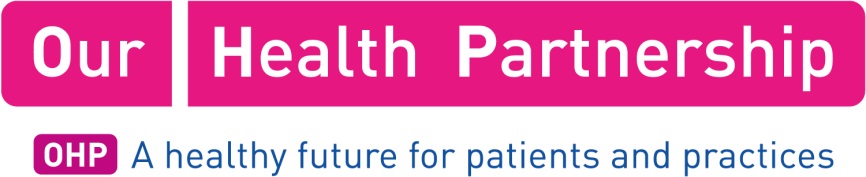 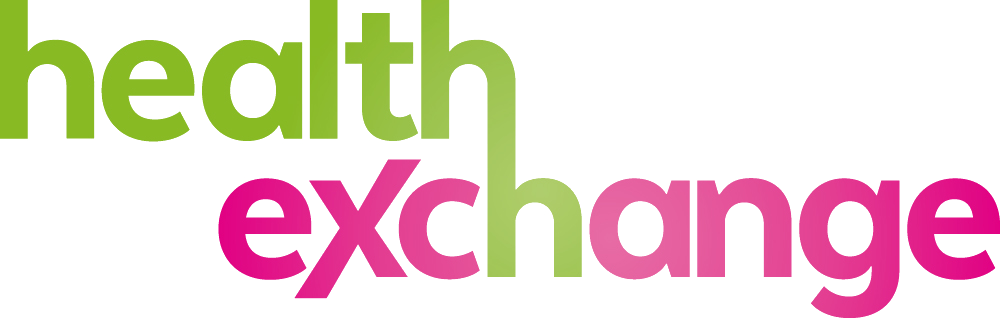 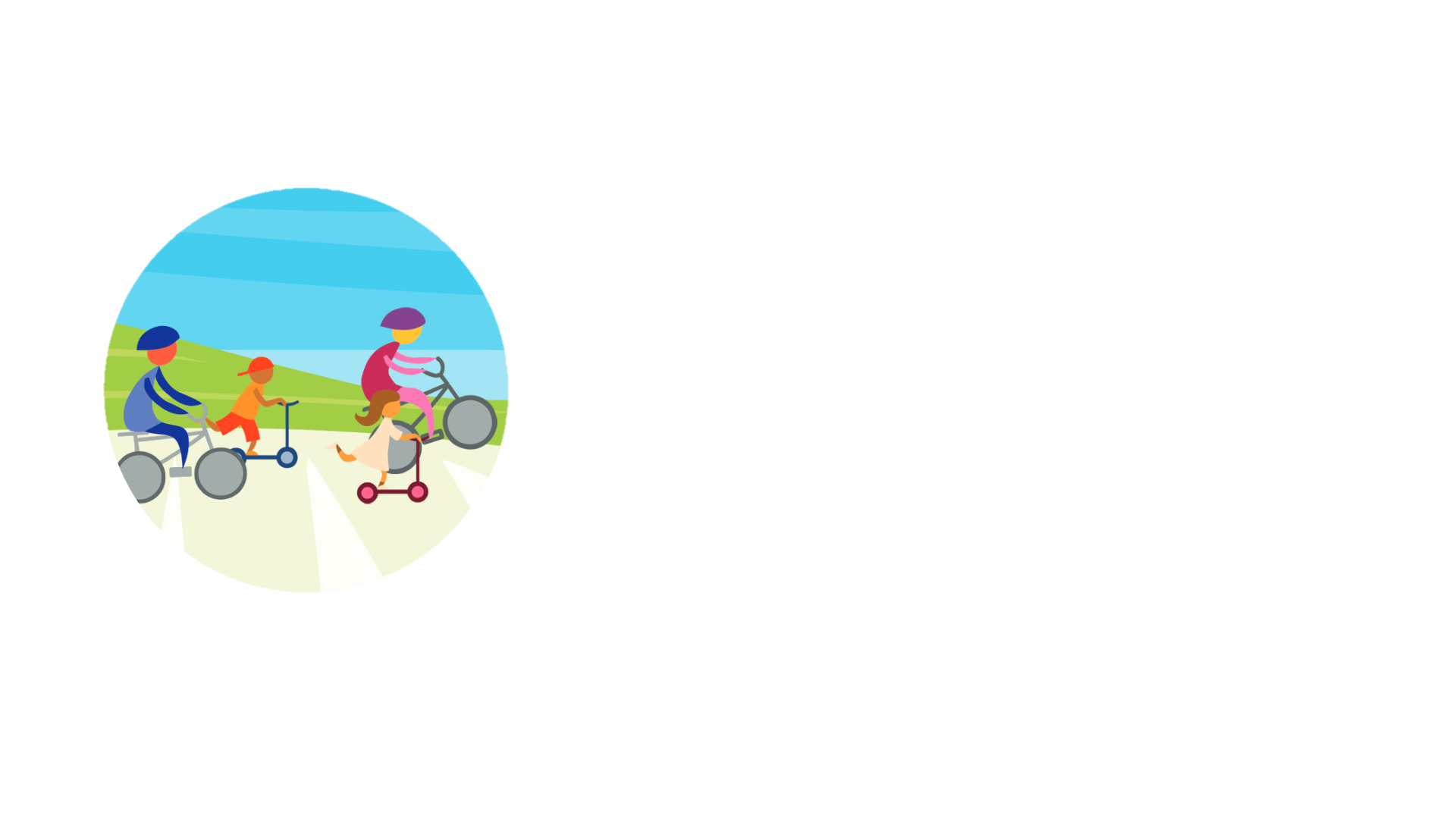 Social Prescribing
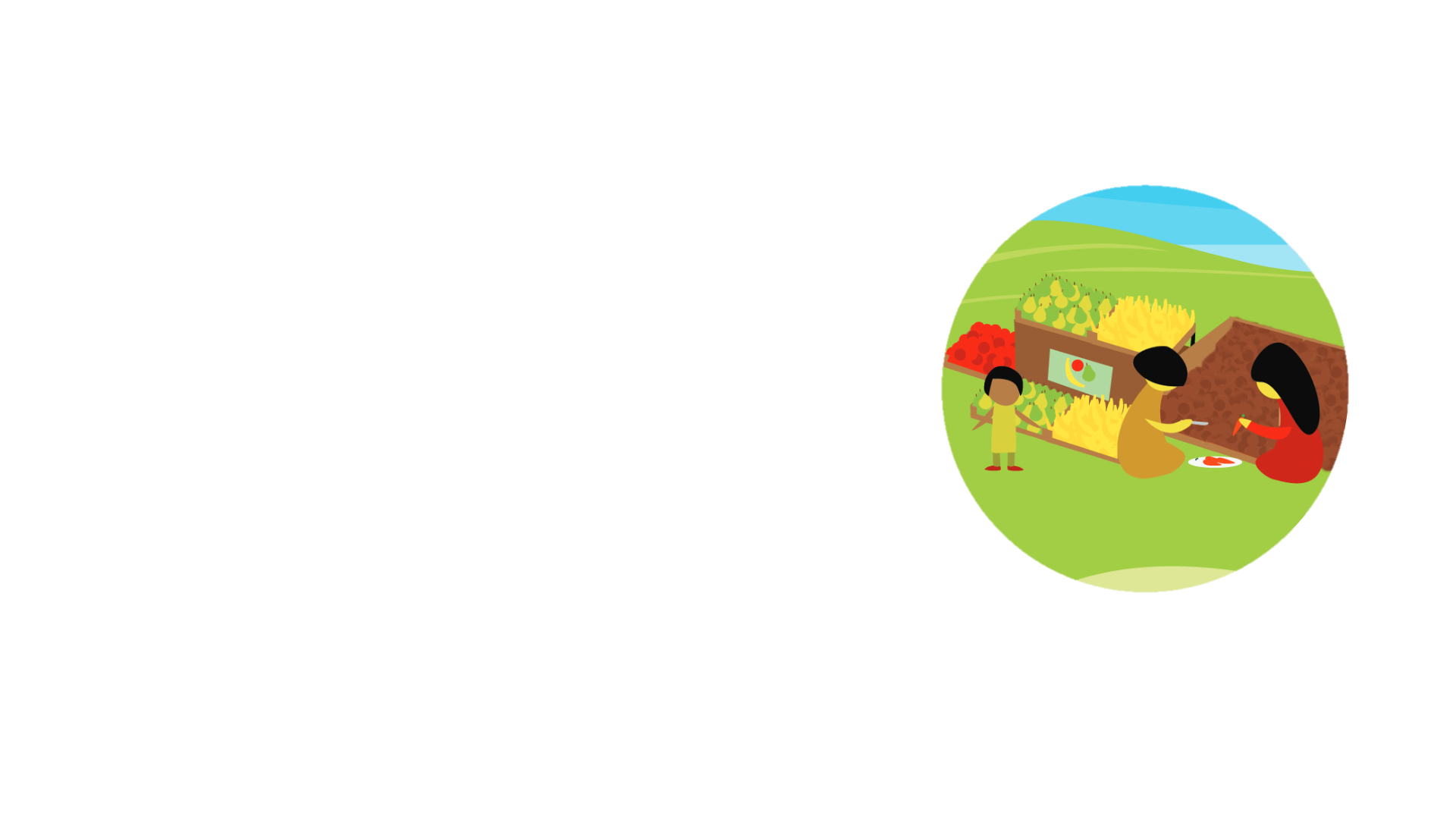 A brand new Social Prescribing Service is now available for patients who are registered with this GP practice.

A Health and Wellbeing Partner is linked to this practice and can support you to identify activities to improve your wellbeing and support you in starting them.
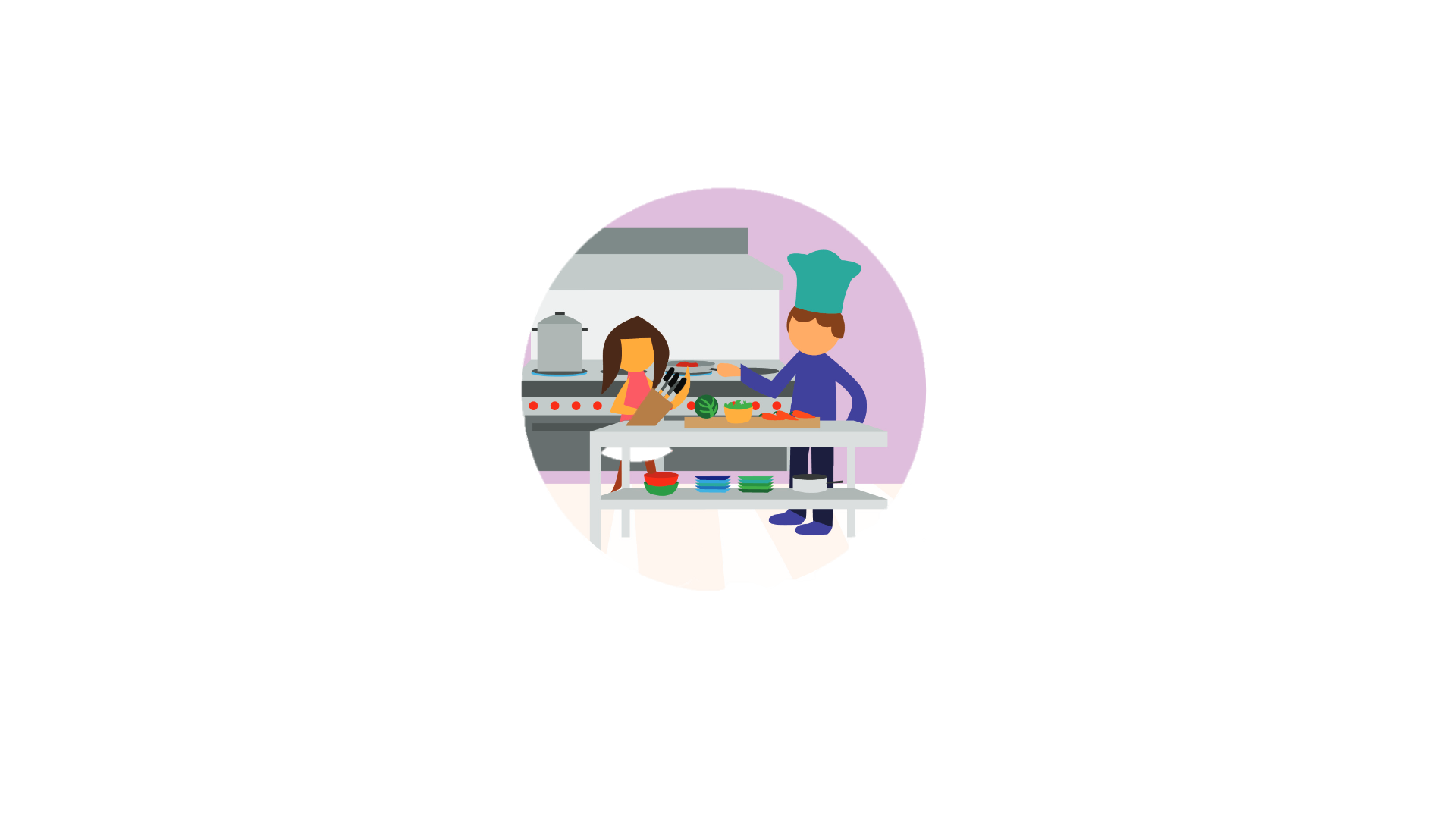 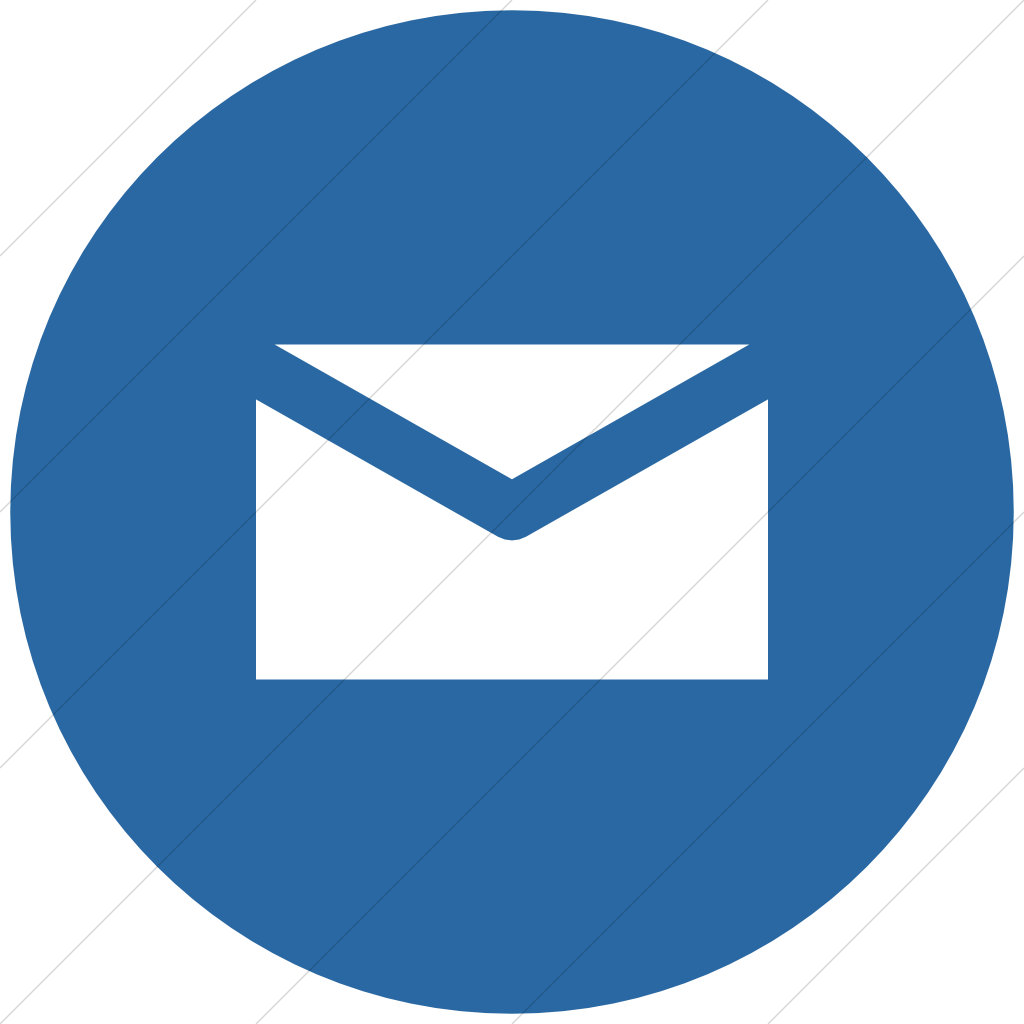 info@healthexchange.org.uk
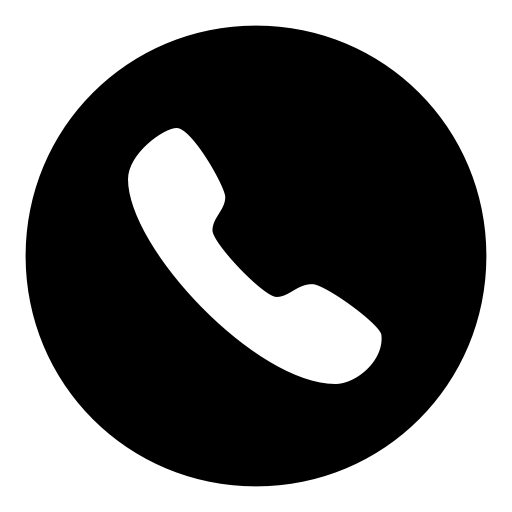 0121 663 0904  Quote ‘Social Prescribing’
What kind of activities are available to me through Social Prescribing?
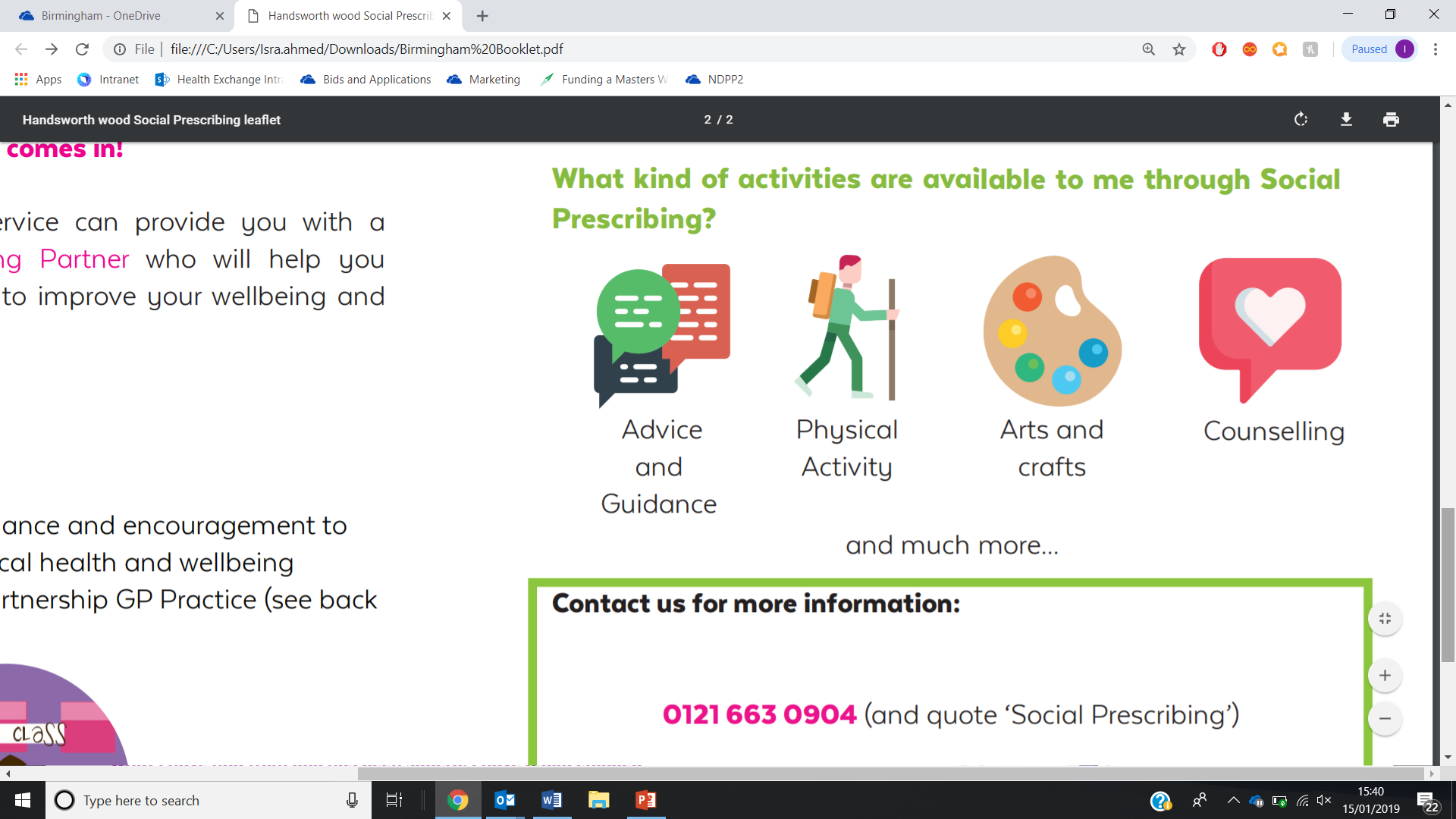 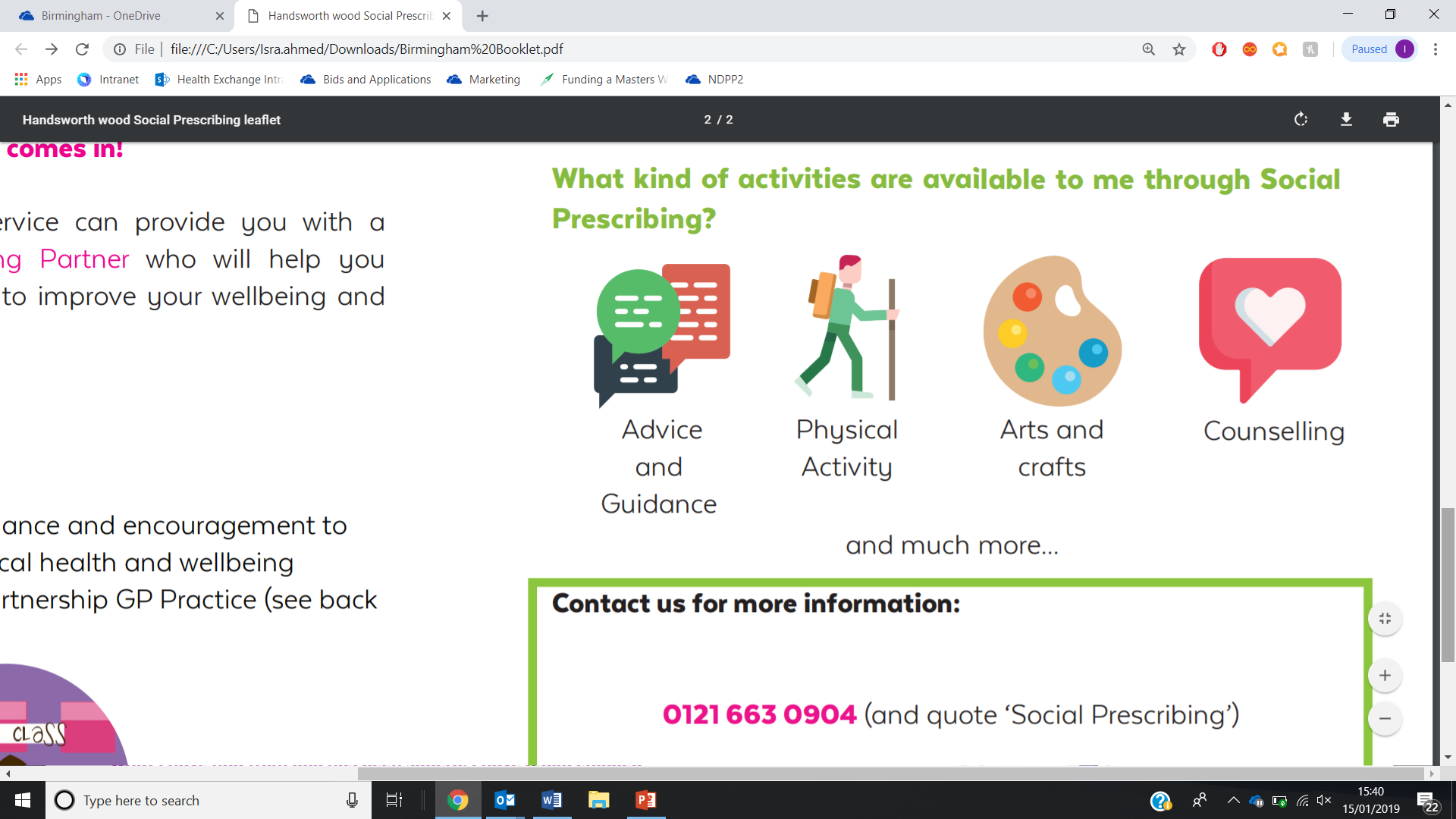 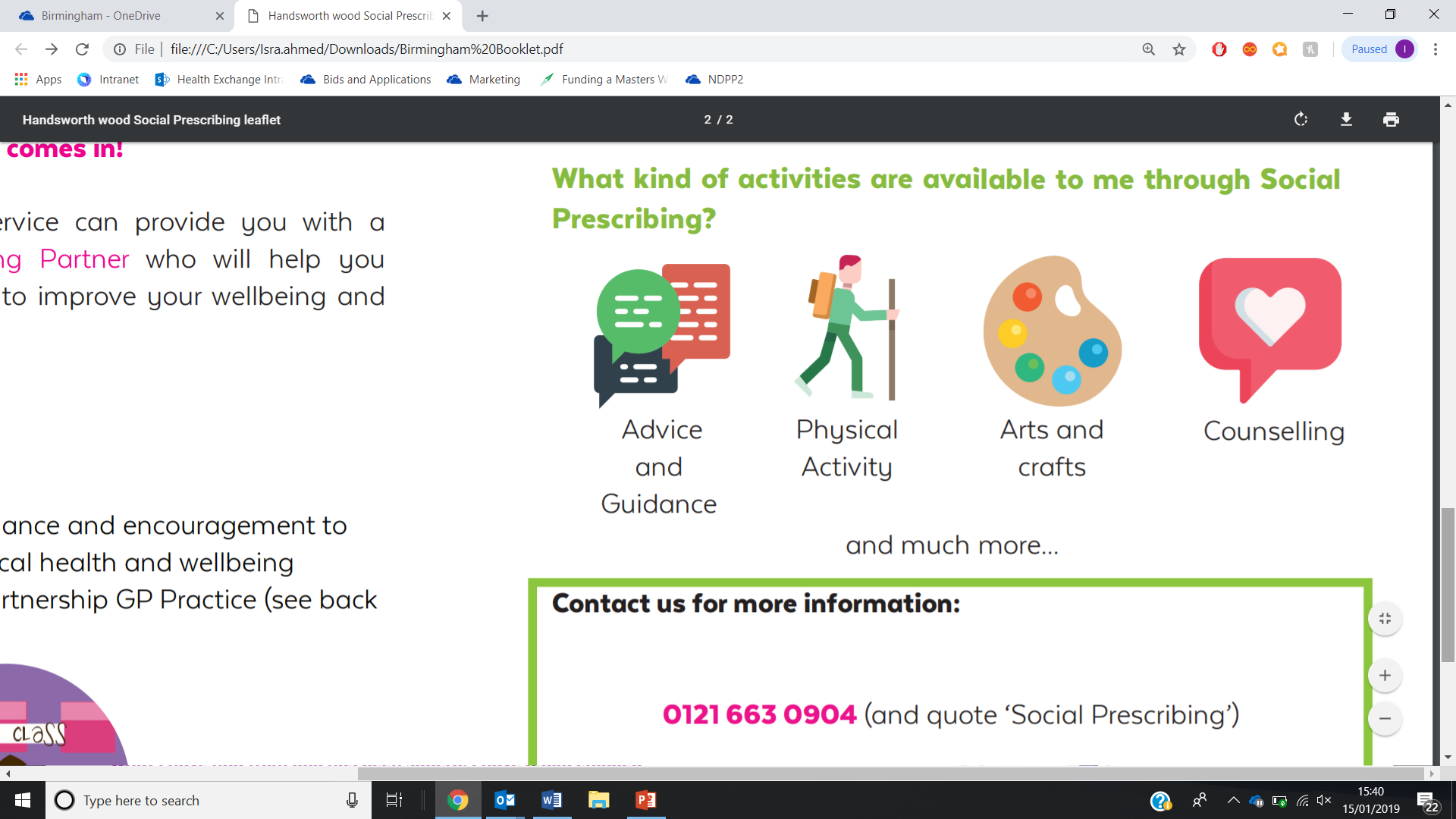 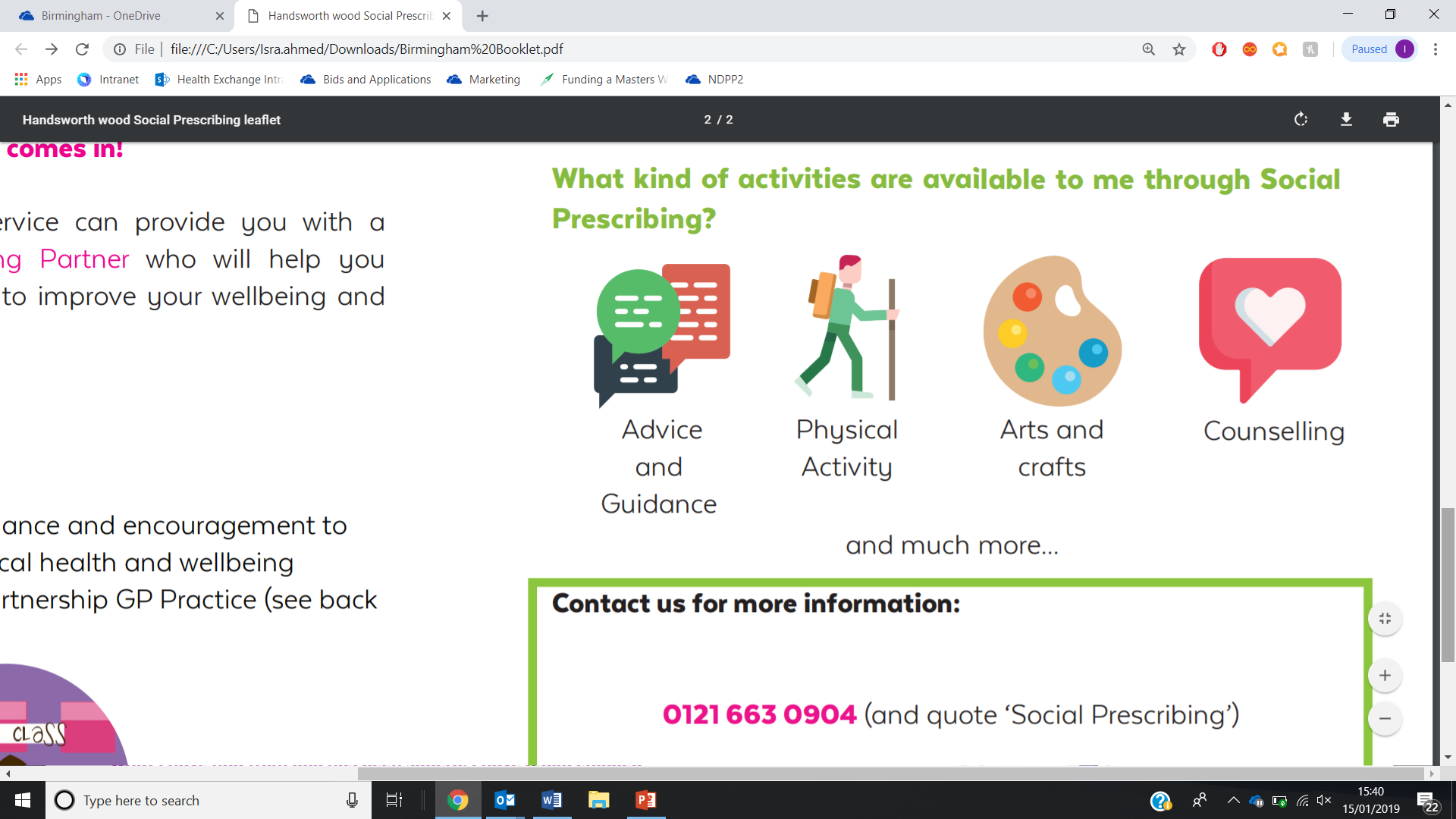 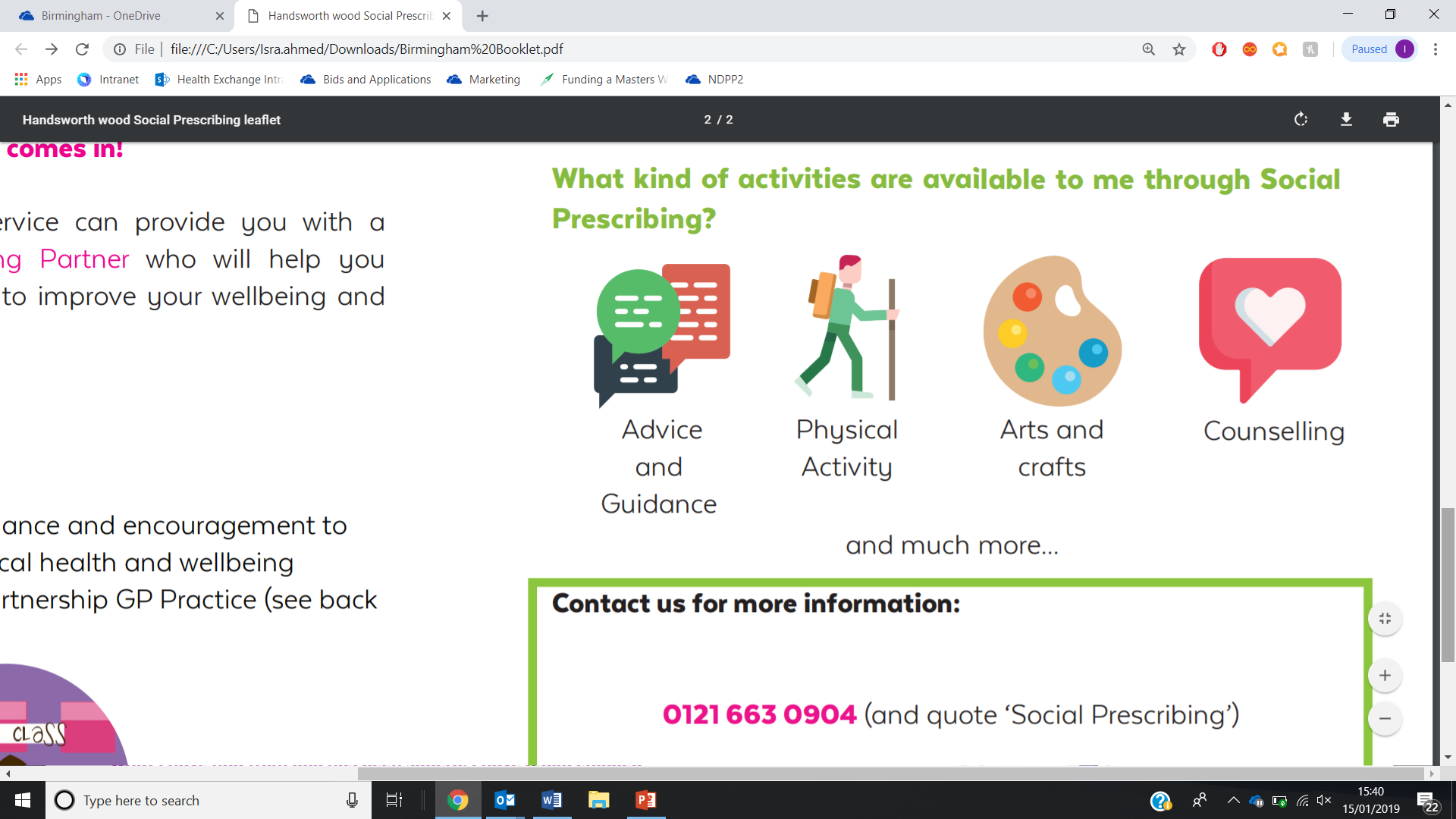 To find out what type of activities are available in your area, visit:
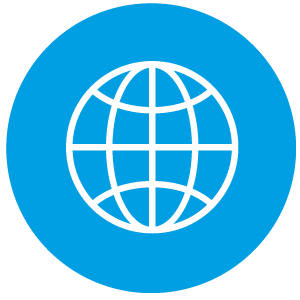 https://socialprescribing.healthexchange.org.uk/
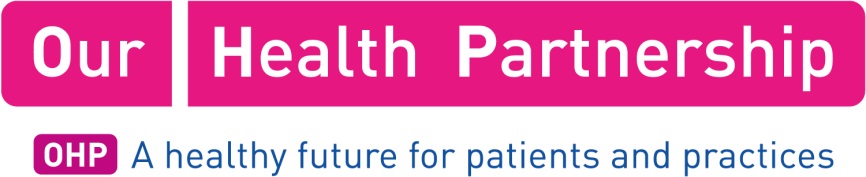 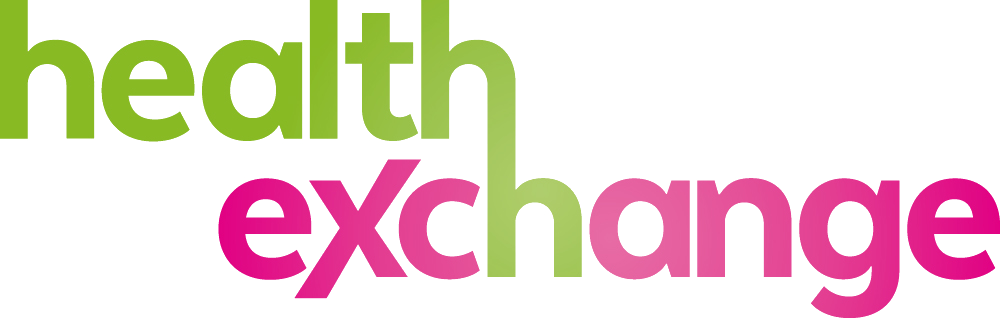 If you are over the age of 16 and in need of some support, guidance and encouragement to improve your mental or physical health and wellbeing then speak to a member of staff to find out more about Social Prescribing or book an appointment.
You can also contact us on:
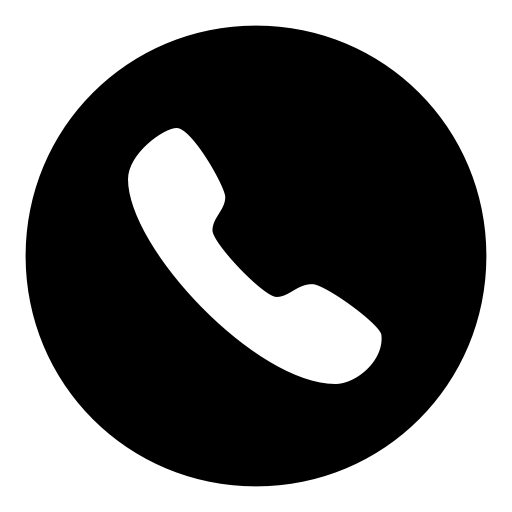 0121 663 0904  Quote ‘Social Prescribing’
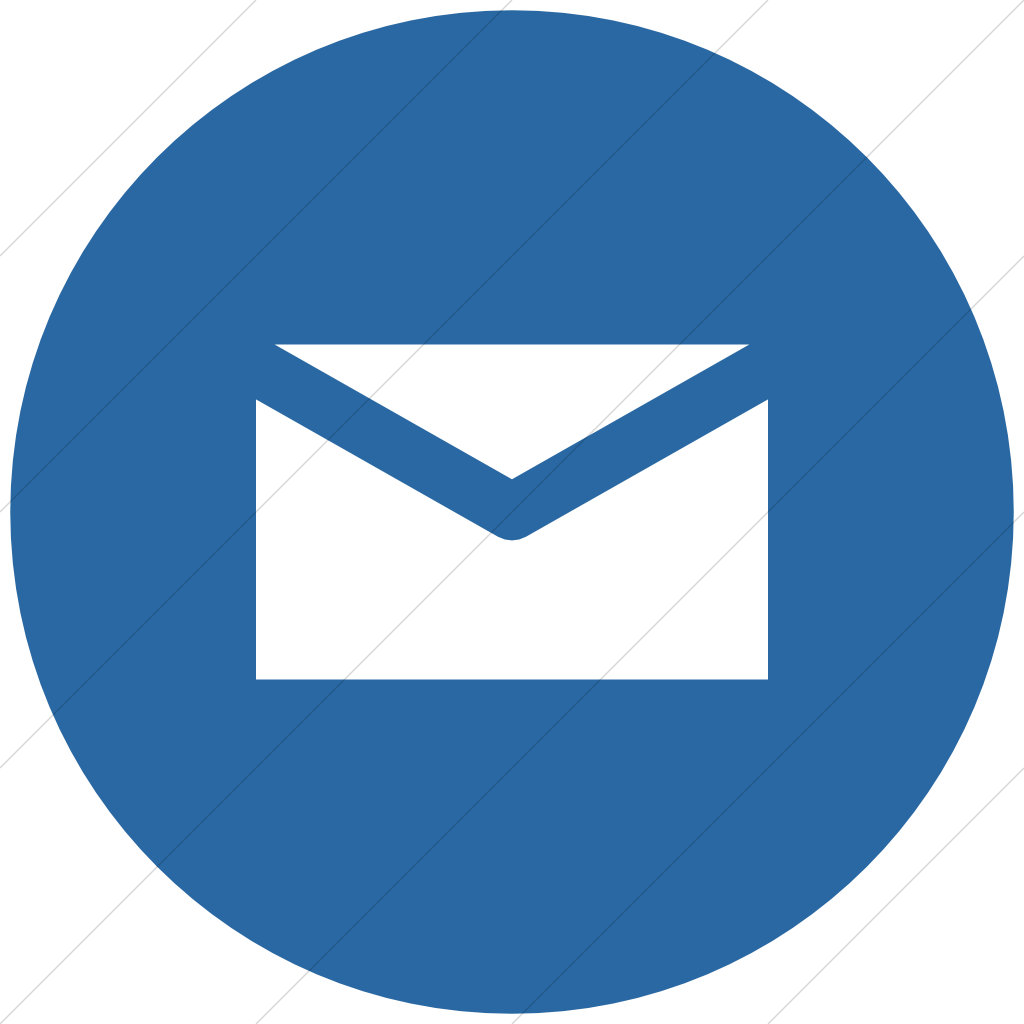 info@healthexchange.org.uk
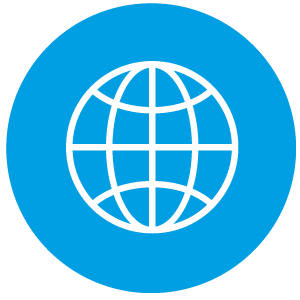 https://socialprescribing.healthexchange.org.uk